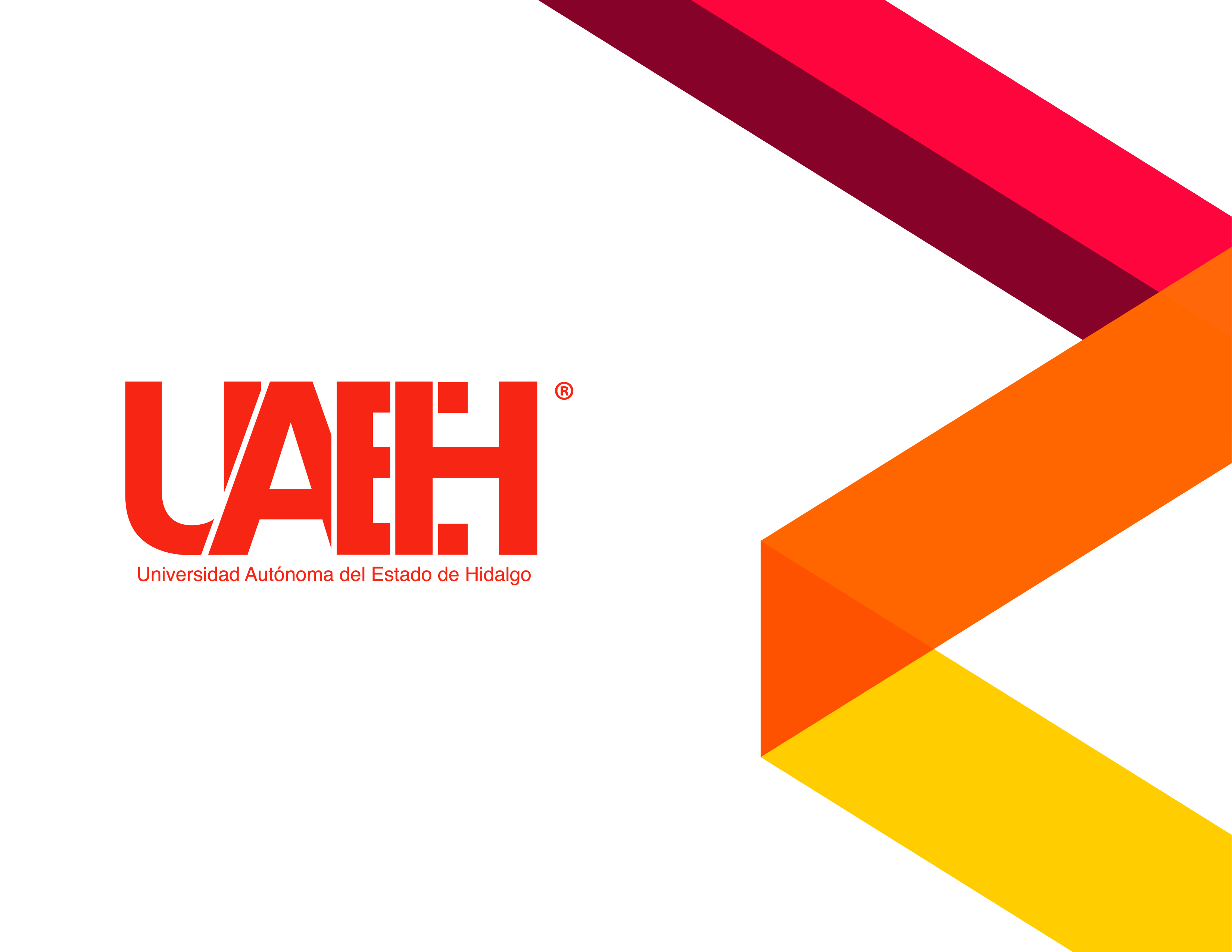 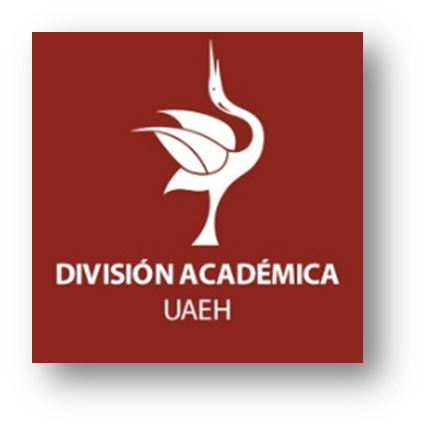 Somos Comunidad
¿Para qué soy bueno (a)? 1.4 ¿En qué me gustaría mejorar?
Conciencia Social
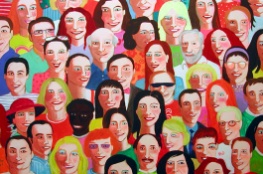 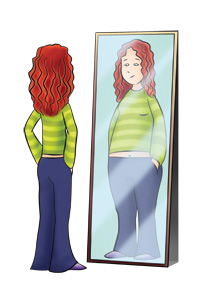 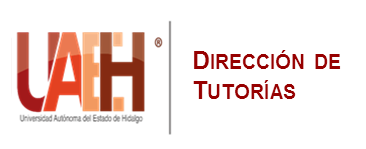 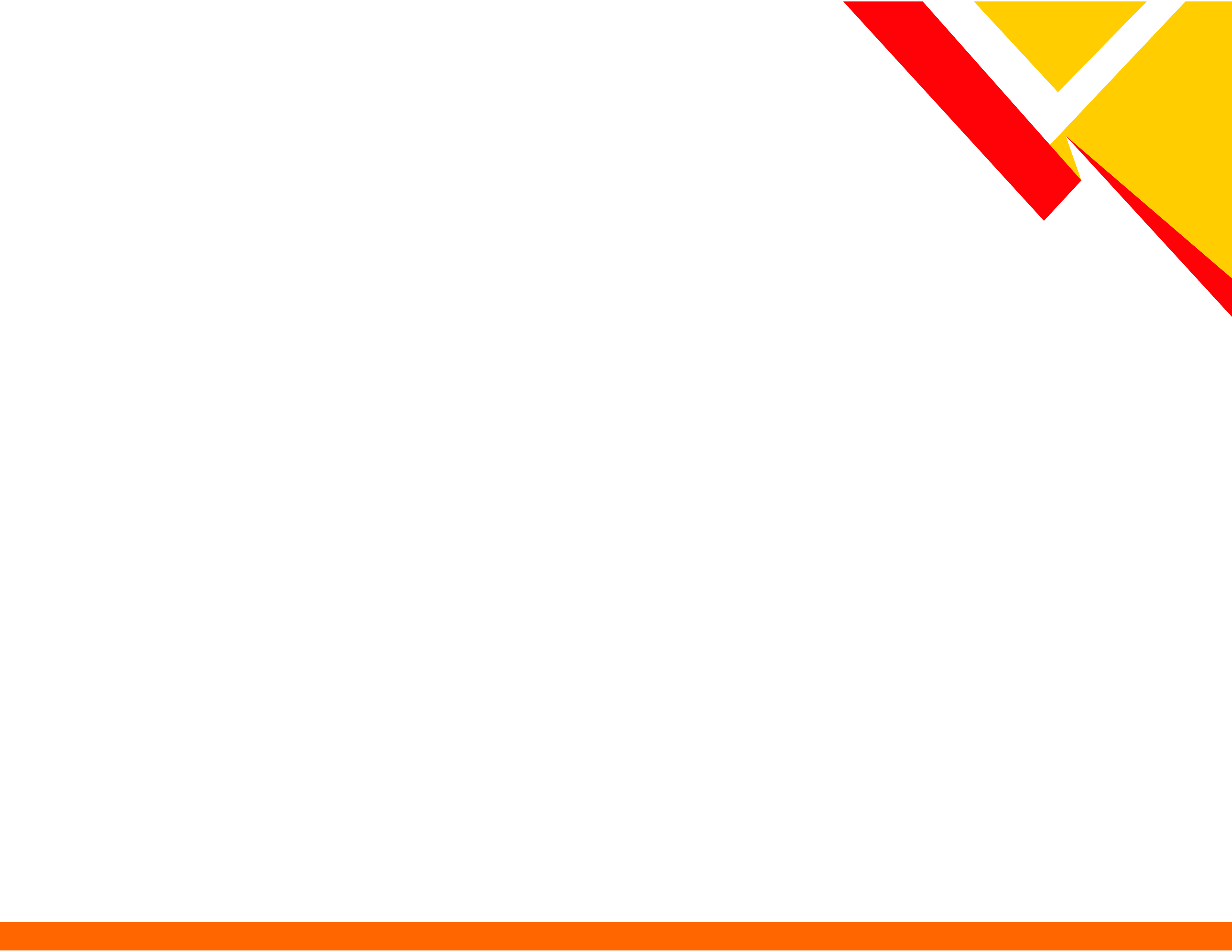 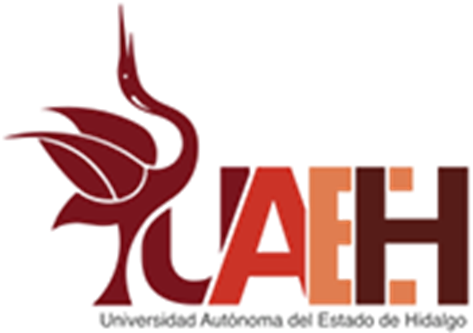 CONTEXTO

En muchas ocasiones, las personas que integran una comunidad saben poco unas de otras. Para fortalecer la vida comunitaria, es necesario promover los lazos personales empáticos. 
Desde la empatía, es posible comprender con mayor profundidad las formas de experimentar el mundo y relacionarse con respeto hacia los otros, pero también fortalecer la vida comunitaria desde lo que nos une como seres humanos. Esta lección ayuda a ejercitar la empatía hacia el interior de la comunidad.
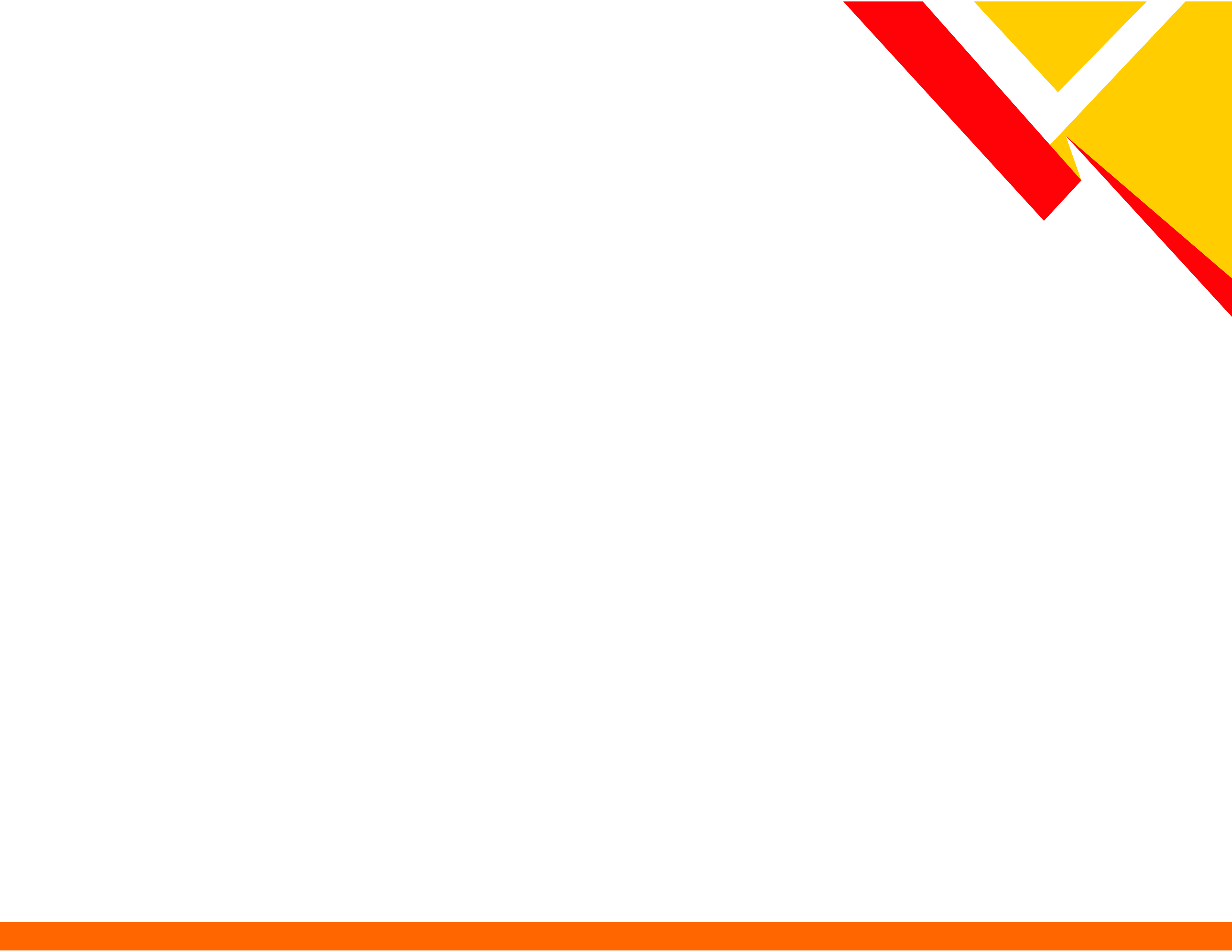 ¿Cuál es el objetivo de la lección?
 Que los estudiantes describan la importancia de la empatía en el establecimiento de relaciones interpersonales constructivas.
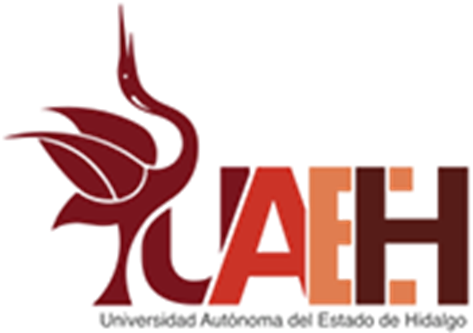 ¿Por qué es importante? 
Porque fortalecerá las relaciones interpersonales de los estudiantes hacia adentro de su comunidad..
Estructura de la sesión y recomendaciones específicas

Permita que un voluntario lea el texto de la introducción en voz alta y otro pueda leer la cita y “El reto es”, es importante que el resto del grupo guarde silencio mientras sus compañeros leen.

INTRODUCCIÓN
¿Cómo es tu relación con la comunidad a la que perteneces? ¿Quiénes la conforman? ¿Se apoyan unos a otros? En ocasiones las personas que integran nuestra comunidad parecen no ser tan importantes en nuestra vida. Otras veces, formamos lazos fuertes con ellas. En cualquier caso, pueden convertirse en verdaderos aliados y aportar valiosos aprendizajes. Exploremos su papel en tu forma de experimentar y entender el mundo.
El Reto es describir la importancia de la empatía en el establecimiento de relaciones interpersonales constructivas
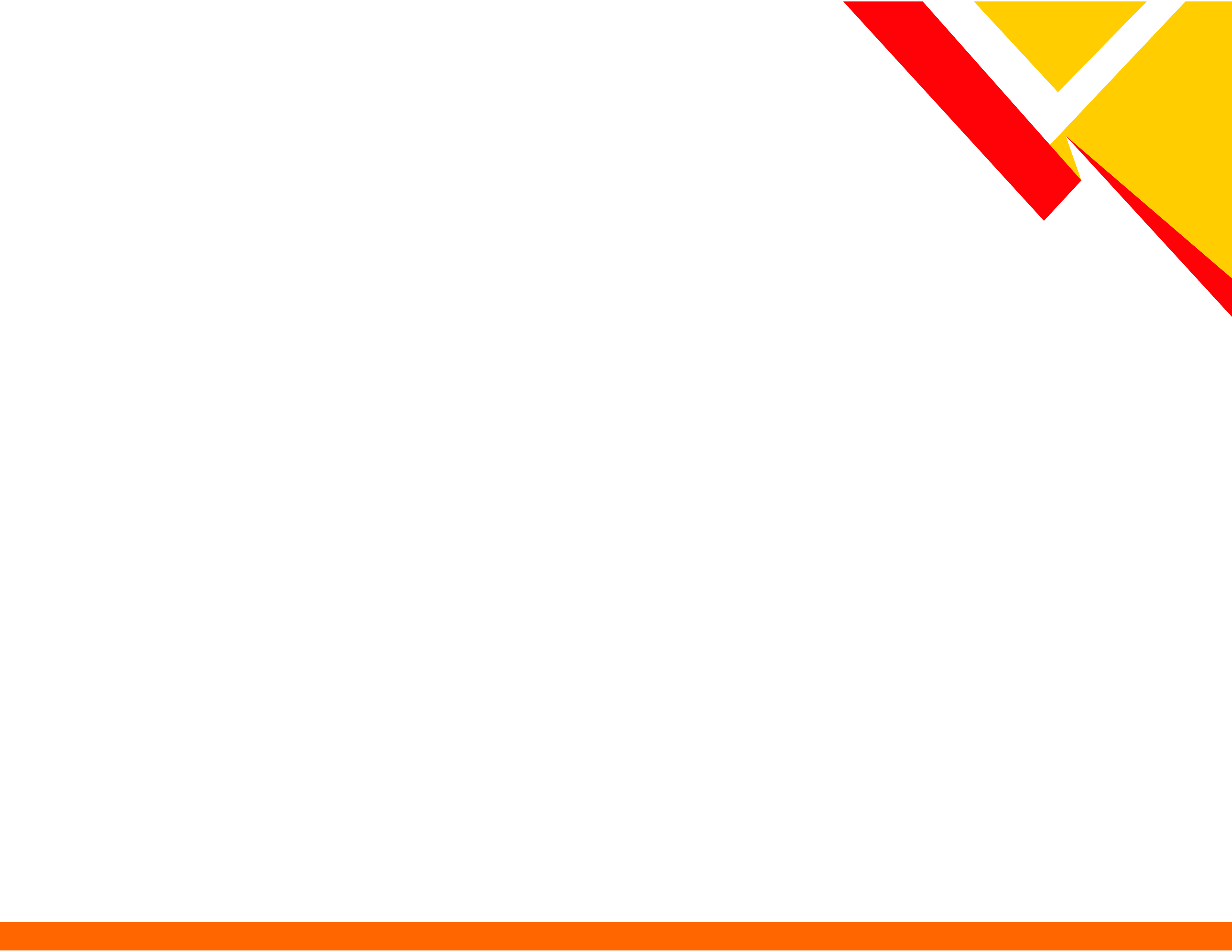 Actividad 1: Invita a pensar en ideas sobre sus fortalezas y debilidades. 
Solicite al grupo que llenen la tabla con una lista de las personas que conforman la comunidad escolar a la que pertenecen y a quienes conozcan poco. 
• Pídales que anoten un problema o situación desagradable que percibieron que les sucedió, y describan si hicieron algo para apoyarlos y cómo lo hicieron.
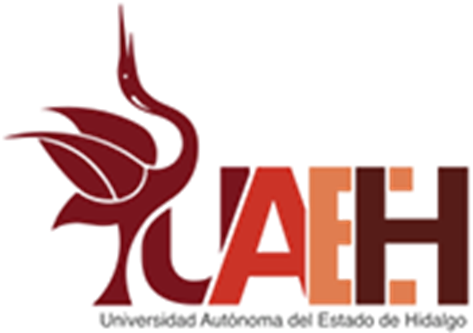 Lee con atención lo que escribiste en el cuadro y contesta:
¿Cómo te sentiste al ayudar a esas personas? Y si no las ayudaste ¿cómo te sentiste al no hacerlo?_______________________________________________________________________________________________________________________________________________
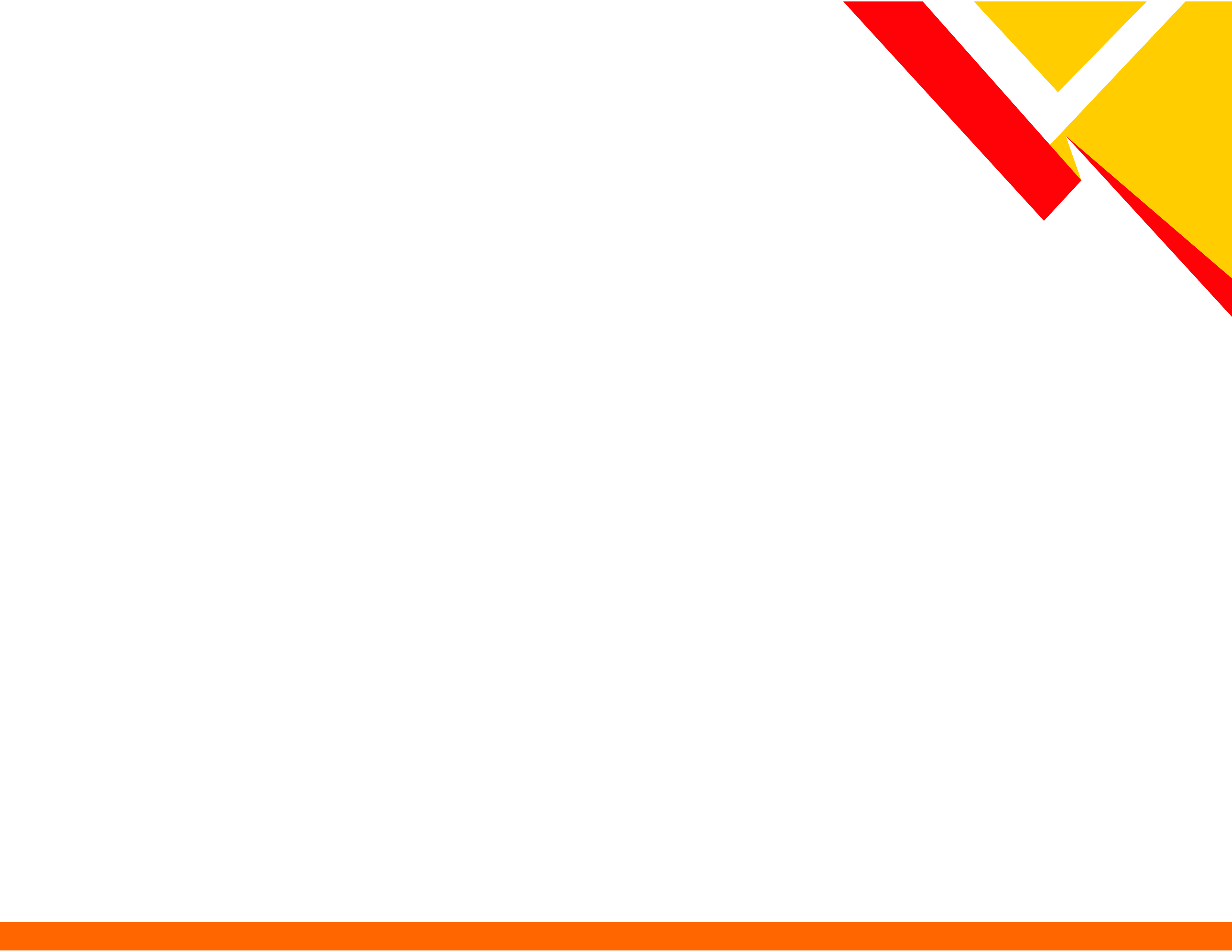 Actividad 2:

Los estudiantes que quieran compartir sus reflexiones sobre el ejercicio anterior pueden hacerlo en plenaria, en caso de que nadie quiera participar puede compartir su experiencia del ejercicio. 

Es importante que hable sobre cómo la empatía puede permitir establecer relaciones constructivas con personas de la comunidad que son importantes en su crecimiento personal, pida su opinión al grupo y dé la palabra a dos estudiantes más.
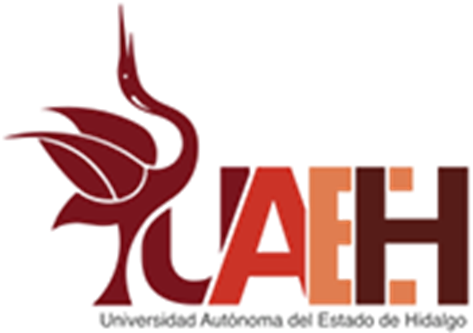 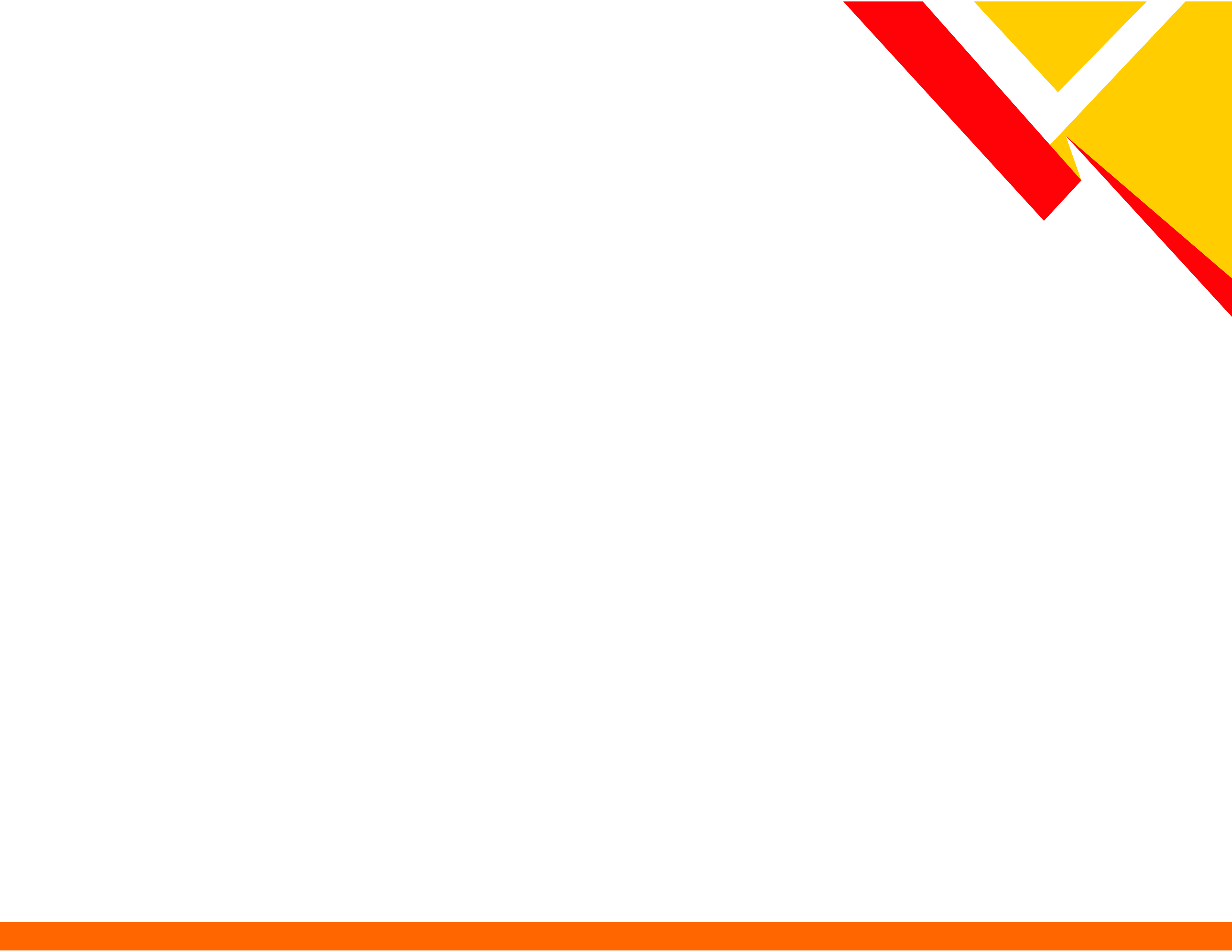 REAFIRMO Y ORDENO

Después de leer con atención el apartado, puede generar una reflexión grupal con algunos ejemplos que quieran compartir los alumnos o usted para generar un diálogo respetuoso y de aprendizaje.

Pida a los estudiantes que escriban en su cuaderno, o donde estén realizando las actividades, los aprendizajes más significativos de la lección. Es ideal que tengan un recuento de todos estos aprendizajes para consultarlo en cualquier momento o bien, para que usted obtenga retroalimentación de las lecciones, por lo tanto, le sugerimos realizar una bitácora de las sesiones o seguir trabajando con “el Diario emocional”
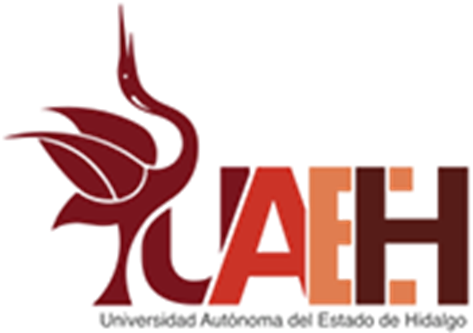 ESCRIBE ¿Qué te llevas de esta actividad?
________________________________________________________________________________________________________________________________________________________________________________________________________________________________________________________________________________________________________________________________________________________________________________________________
Evaluación de la sesión sesión        Prepa:     Grupo:        Turno:
De acuerdo a las siguientes afirmaciones, seleccione la opción que refleje su opinión
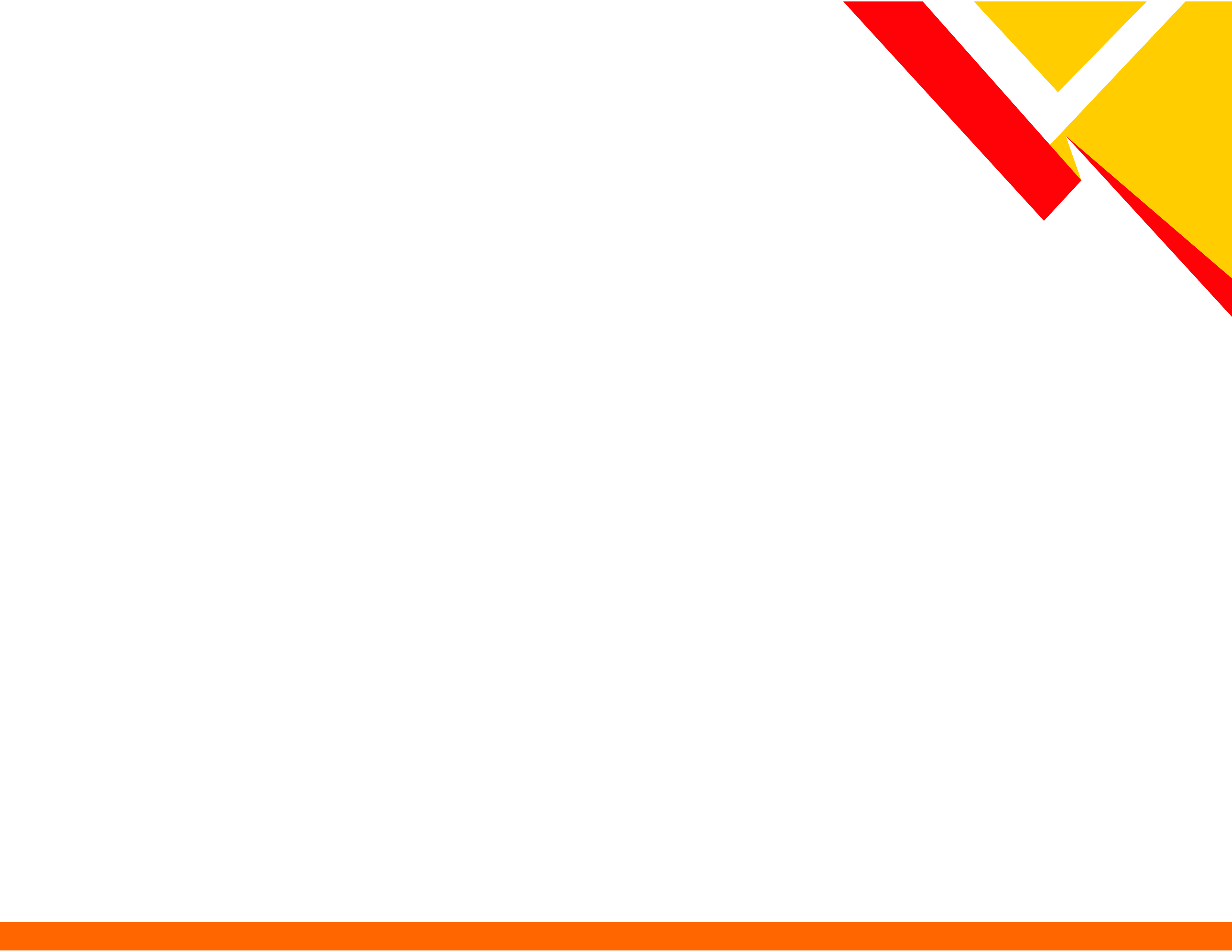 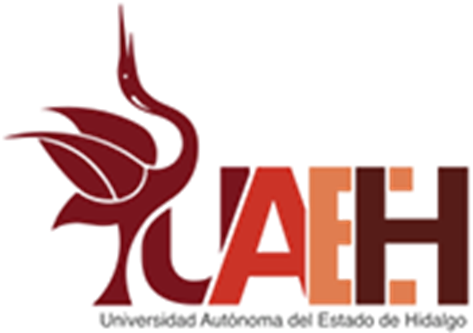 Gracias